УПРАВЛЕНИЕ ФЕДЕРАЛЬНОЙ АНТИМОНОПОЛЬНОЙ СЛУЖБЫ ПО ЧУКОТСКОМУ АВТОНОМНОМУ ОКРУГУ
Внедрение антимонопольного комплаенса в органах власти субъектов РФ и органах местного самоуправления




г. Анадырь, 2019
Национальный план развития конкуренции
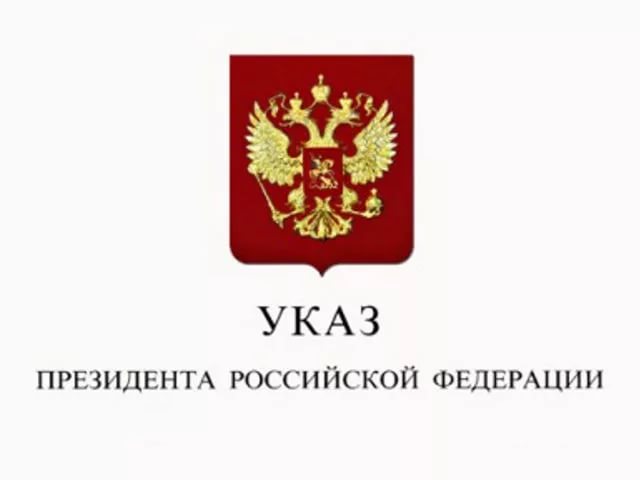 Указ Президента Российской Федерации от 21.12.2017 № 618 «Об основных направлениях государственной политики по развитию конкуренции»
Национальный план развития конкуренции
в Российской Федерации на 2018 - 2020 годы
– документ стратегического планирования.

Цели государственной политики:
Повышение удовлетворенности потребителей,
Повышение экономической эффективности и конкурентоспособности,
Стабильный рост и развитие многоукладной экономики
2
антимонопольный комплаенс
В соответствии с подпунктом «е» пункта 2 Национального плана развития конкуренции в Российской Федерации на 2018 - 2020 годы, утвержденного Указом Президента Российской Федерации от 21.12.2017 № 618 (далее – Указ  № 618) высшим должностным лицам (руководителям высших исполнительных органов государственной власти) субъектов Российской Федерации поручено принять меры, направленные на создание и организацию антимонопольного комплаенса деятельности «органов исполнительной власти субъектов Российской Федерации».
3
Перечень поручений Президента РФ
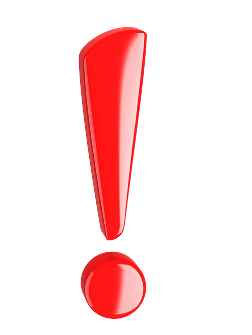 Органам власти субъектов РФ
активизировать работу по развитию конкуренции
обеспечить до 1 января 2019 г.:
внесение изменений в положения об органах власти субъектов РФ, предусматривающих приоритет целей и задач по содействию развитию конкуренции
принять до 1 марта 2019 г.
меры, направленные на создание и организацию системы антимонопольного комплаенса
осуществлять
взаимодействие с ФОИВ в целях реализации Национального плана
4
Национальный план развития конкуренции
Ключевой показатель Национального плана развития конкуренции:         

   до 2020 года снижение количества нарушений антимонопольного законодательства со стороны органов государственной власти и органов местного самоуправления не менее чем в 2 раза по сравнению с 2017 годом
5
Понятие антимонопольного комплаенса
Антимонопольный комплаенс – это совокупность правовых и организационных мер, направленных на соблюдение требований антимонопольного законодательства и предупреждение его нарушения.

	Представляет собой элемент системы управления рисками (риск-менеджмент), разработанный в целях предотвращения наступления рисков нарушения антимонопольного законодательства.
6
Антимонопольный комплаенс
Цели антимонопольного комплаенса:
Обеспечение соответствия деятельности органа власти требованиям антимонопольного законодательства
Профилактика нарушения требований антимонопольного законодательства
Повышение уровня правовой культуры в органах власти
Сокращение количества нарушений
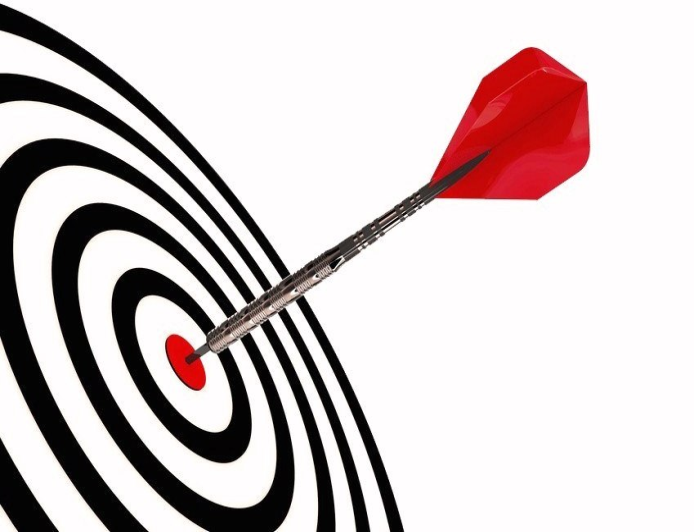 7
Основные этапы антимонопольного комплаенса
Основные этапы внедрения
антимонопольного комплаенса

	1. Организация системы работы (издание правового акта);
	2. Выявление комплаенс-рисков;
	3. Работа с комплаенс-рисками;
	4. Оценка эффективности проделанной работы;
	5. Доклад.
8
ПРАВОВОЙ АКТ О КОМПЛАЕНСЕ ДОЛЖЕН СОЖЕРЖАТЬ
информация об Уполномоченном подразделении (должностном лице), и о Коллегиальном органе
требования к порядку выявления и оценки рисков
порядок ознакомления служащих (работников)
порядок проведения обучения на регулярной основе служащих (работников) органа власти требованиям антимонопольного законодательства и комплаенса;
меры, направленные на осуществление органом власти контроля за функционированием комплаенса;
ключевые показатели эффективности реализации мероприятий комплаенса
порядок оценки эффективности организации органом власти комплаенса
9
Идентификация (выявление) комплаенс-рисков
Последовательно отвечая на вопросы:

- что из антимонопольного законодательства может быть нарушено (группы антимонопольных запретов и ограничений);

- кем это может быть нарушено (где встречается, в работе каких управлений, подразделений);

- как (или чем) это может быть нарушено (через какой правовой механизм или процессуальное действие).
10
Выявление рисков нарушения антимонопольного законодательства
анализ нарушений антимонопольного законодательства, за предыдущие 3 года
анализ действующих нормативных правовых актов
анализ проектов нормативных правовых актов
мониторинг и анализ практики применения антимонопольного законодательства;
разработка и поддержание в актуальном состоянии методики выявления внутренних и внешних рисков нарушения антимонопольного законодательства
систематическая оценка эффективности разработанных и реализуемых мер контроля;
проведение регулярных проверок для выявления остаточных рисков
11
Матрица рисков
На основе анализа, проведенного органом власти нарушения антимонопольного законодательства, составляются карты рисков
12
МЕРОПРИЯТИЯ ПО СНИЖЕНИЮ РИСКОВ НАРУШЕНЯ АНТИМОНОПОЛЬНОГО ЗАКОНОДАТЕЛЬСТВА
«Дорожная карта» снижения рисков 
наименование мероприятий
описание действий, направленных на исполнение мероприятий
должностное лицо (структурное подразделение) органа власти, ответственное за исполнение мероприятия
срок исполнения мероприятия
показатели выполнения мероприятий

Разрабатывается ежегодно и утверждается после одобрения Коллегиальным органом
13
Антимонопольный комплаенс (пример)
КАРТА (ПАСПОРТ) КОМПЛАЕНС-РИСКОВ
14
Карта  рисков нарушения антимонопольного законодательства  (пример)
15
План мероприятий («дорожная карта») по снижению рисков нарушения антимонопольного законодательства (пример)
16
Рекомендации для субъектов РФ
Создание системы экспертизы нормативных, ненормативных актов, а также иных документов властного характера на предмет их соответствия действующему антимонопольному законодательству в целом

Принятие организационных мер для функционирования системы внутреннего контроля за соблюдением норм антимонопольного законодательства («антимонопольный комплаенс»)

Выявление потенциально опасных сфер влияния органов власти с точки зрения возможности нарушений принципов конкуренции

Применять принципы оценки регулирующего воздействия при подготовке, принятии и применении любых актов органов власти субъектов

Постоянная разъяснительная работа должностными с лицами, принимающими решения, проведение обучений, семинаров и т.д.
17
СПАСИБО ЗА ВНИМАНИЕ!
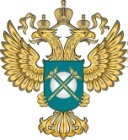 orenburg.fas.gov.ru
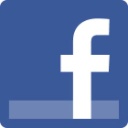 Ufas-Po-Orenburgskoy-Oblasti
OrenUFAS
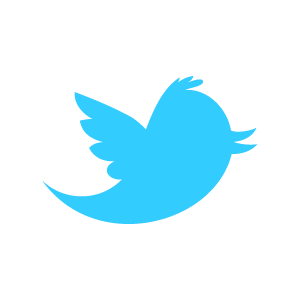 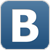 orenufas